Help Ensure Effective Data Governance and Management: Use the Updated DaSy Toolkit
Meredith Miceli, OSEP
Haidee Bernstein, DaSy
Sharon Walsh, DaSy
July 26, 2018                      2018 NCES STATS-DC Data Conference
Session Objectives
Increase Understanding of
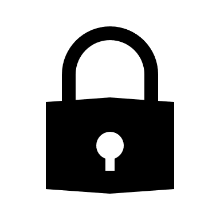 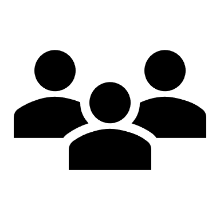 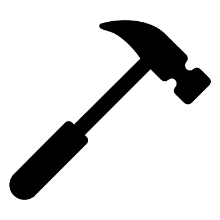 The DaSy Governance and Management Toolkit
Developed through an OSEP funded project for IDEA Early Childhood Programs but applicable for a broad array of programs including general education at multiple levels.
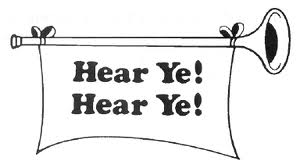 Getting to Know Each Other
Who is from a State Education Agency?
And who is from Special Education
Who is from a Local/Regional Education Agency
Anyone from Special Education
Who is a TA provider?
Who is from Higher Education?
Who is a researcher?
Who did we miss?
Is your expertise….
Data?
Program administration?
Both
Show of Hands - What is your role?
Only state folks should raise their hands
Data manager/data steward
Program coordinator/director/administrator
Other state program staff/consultants
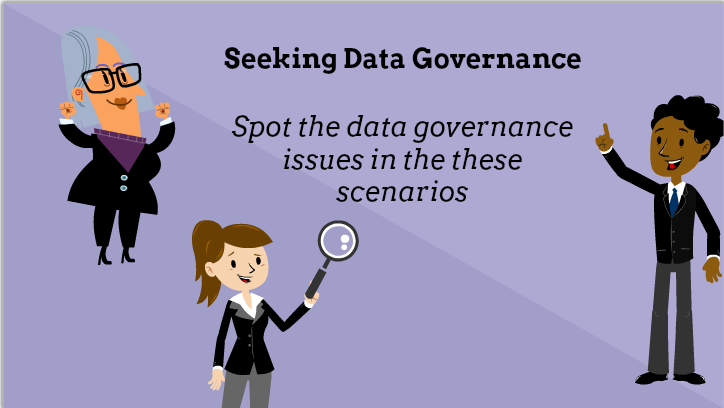 Seeking Data Governance
Scenario: Data Breach Response
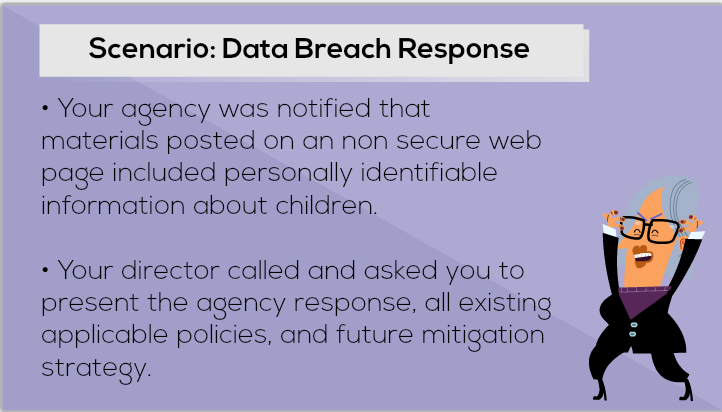 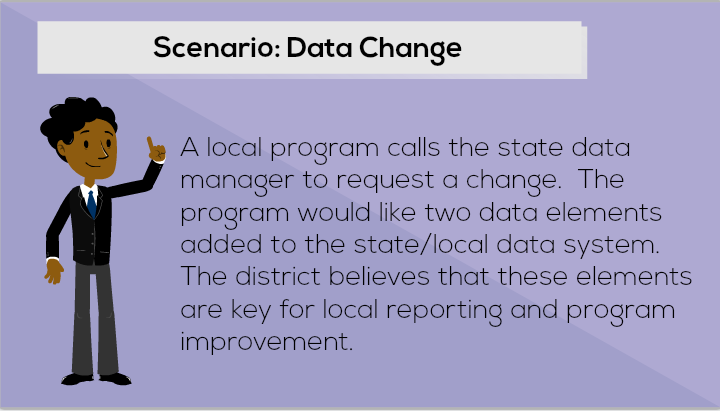 Scenario: Data Change
Scenario: Data Request
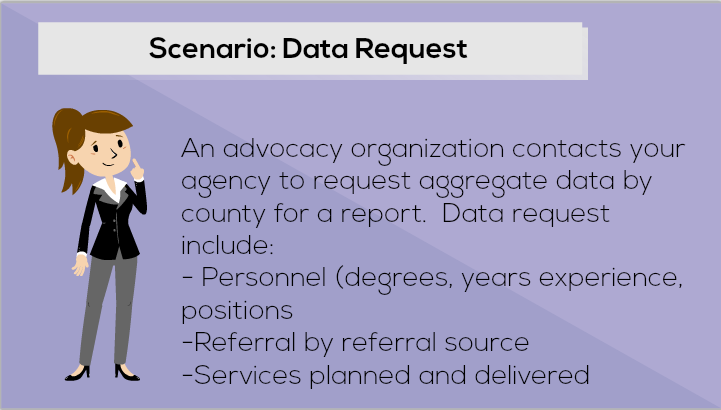 Need Help?
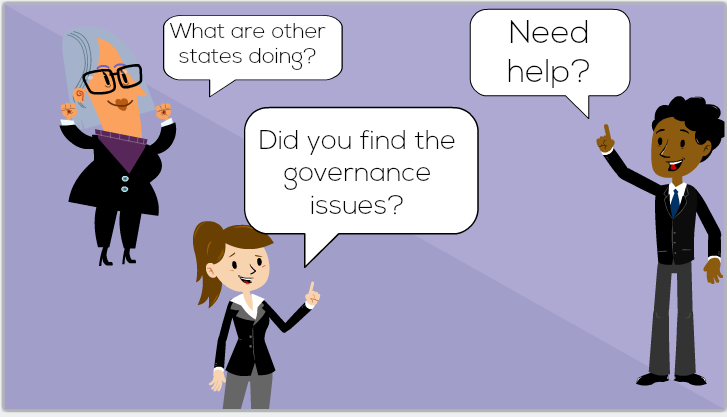 What is Data Governance?
Management of availability, usability, integrity, quality, and security of data 
 Organizational process and a structure
 Establishes responsibility 
 Creation and enforcement of policies, roles, responsibilities, and procedures
- DaSy Glossary
What is Data Governance?
The overall management of the availability, usability, integrity, quality, and security of data. Data governance is both an organizational process and a structure. It establishes responsibility for data, organizing program area/agency staff to collaboratively and continuously improve data quality through the systematic creation and enforcement of policies, roles, responsibilities, and procedures.
- DaSy Glossary
[Speaker Notes: Bruce and Denise]
Formal Versus Informal
Formal Data Governance
Establishes data responsibility
Organizes program staff to 
improve data quality . . .
through the systematic creation and enforcement of . . . 
policies, roles, responsibilities, and procedures
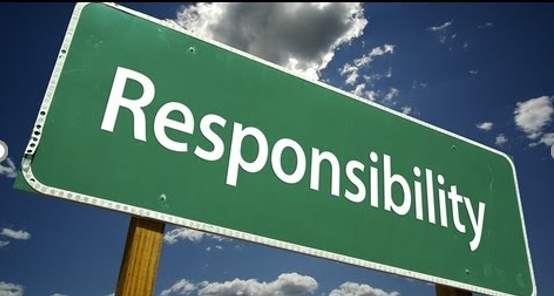 Formal vs. Informal Data Governance
Formal Data Governance
Informal Data Governance
Data use consistent with purpose and vision
Increases 
probability of effective data practices
data security
confidence in data and associated processes 
Supports
Data integration
Improved data efficiency 
Higher quality data
Questionable data quality, security, and usefulness 
Difficulty managing data and processes
Unclear data roles and responsibilities of staff (internal and external)
Inappropriate data sharing
Unprepared for data integration opportunities
Increased risks with staff turnover
Why Create Data Governance P&Ps?
Establish common data understanding and consensus 
Ensure consistent practices
Record historical processes
Define work
Increase productivity
Creates evaluation standard
“The Lottery” Scenario
Documenting and Supporting Implementation of Formal Data Governance
Policies and Procedures are at 
the center of data governance and management
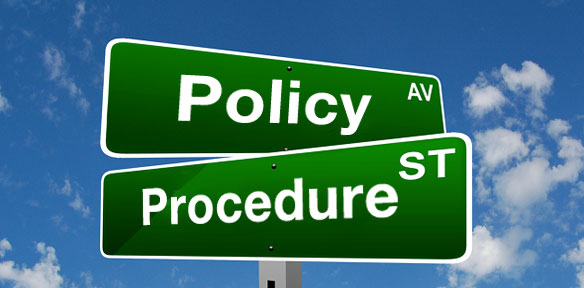 Data Governance: It is Needed at All Levels
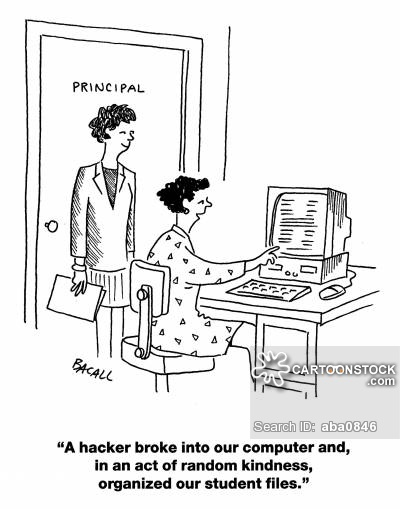 . . . because this won’t happen.
Meredith Miceli, 
Office of Special Education Programs
Importance of Data Governance from the Federal Level
OSEP’s Support of Data Governance
Participating in the EDFacts Data Governance Board (EDGB) at US Department of Education

Requiring OSEP-funded data centers to provide technical assistance on data governance topics to States agencies reporting IDEA data
EDFacts Data Governance Board (EDGB)  Mission
The EDGB supports data quality and data integrity by identifying common standards, developing operating policies, and implementing processes for managing data. EDGB work is leading to more informed and confident data use.

EDGB accomplishes this by

Inter-office coordination
Timely and effective resolution of data issues
Clear and organized documentation of how data issues are resolved

EDFacts Resource: https://www2.ed.gov/about/inits/ed/edfacts/edfacts-edgb-data-governance.pdf
[Speaker Notes: EDFacts Data Governance Board (EDGB)
Established in 2006
intra-agency council with representatives from multiple program offices at ED
resolves issues and creates the policies needed to manage ED’s PreK–12 asset of education data

Why have data governance at ED? 
Fosters ED-wide data-driven decision-making

Resolves data ownership issues

Leads to information sharing across program offices

Proactively manages data vulnerabilities

Improves the quality of data collection, reporting, and usage]
Benefits of Participation in EDGB:
Facilitates coordination across program offices

Leverages knowledge, expertise, processes, and products from other program offices

Provides opportunities for IDEA and CWDs to be considered when developing data-related policies and procedures

Documents data-related decisions, policies, and processes
Importance of Data Stewardship in Data Governance
All ED offices that steward EDFacts data have a representative on EDGB.

Stewards actively participate in the development and implementation of data management policies and procedures overall and are also responsible for representing their unique set of data in data governance discussions.

OSERS/ OSEP is the steward for 16 EDFacts files and 6 EMAPS data collections.
[Speaker Notes: Stewards are offices across the U.S. Department of Education (ED) who support data definition, acquisition, review, as well as data use for a defined set of data.]
Importance of Data Governance for Disclosure Avoidance
data governance at ED is working to ensure the security of our data assets

Disclosure Review Board (DRB) is a collaborative council that reviews proposed data releases and disclosure avoidance methodologies by ED’s program offices for consistency and privacy protection standards. 

EDFacts resource: https://www2.ed.gov/about/inits/ed/edfacts/ed-disclosure-avoidance-overview.pdf
[Speaker Notes: DRB processes include collaborative technical assistance, evaluation, and recommendations to aid ED in releasing as much useful data as possible, while protecting the privacy of individuals and the confidentiality of their data, as required by law.]
Supporting Data Governance Work in States
OSEP funds technical assistance to support state data governance work via the DaSy Center:
Provide technical assistance regarding data governance plans with the goal of a fully implemented statewide early childhood longitudinal data system
DATA GOVERNANCE TOOLKIThttps://dasycenter.org/data-governance-management-toolkit/
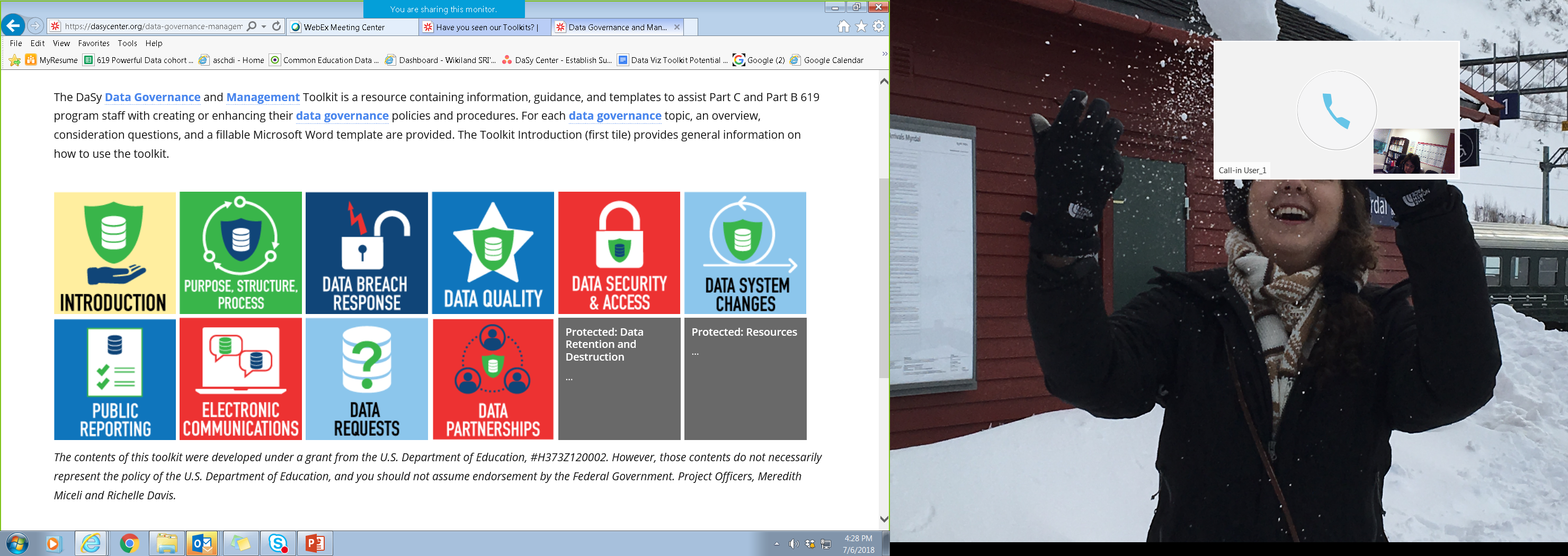 Table of Contents
Introduction
Purpose, Structure, Process  
Data Breach Response 
Data Quality
Data Security and Access
Data System Changes
Public Reporting
Electronic Communications
Data Requests
Data Partnerships
Data Retention and Destruction (Pending)
Resources (Pending)
https://dasycenter.org/data-governance-management-toolkit/
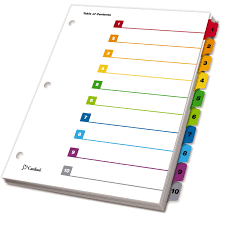 Each Toolkit Section Contains
Overview
A short description of the data governance topic and how it applies to Part C and Part B 619 programs.
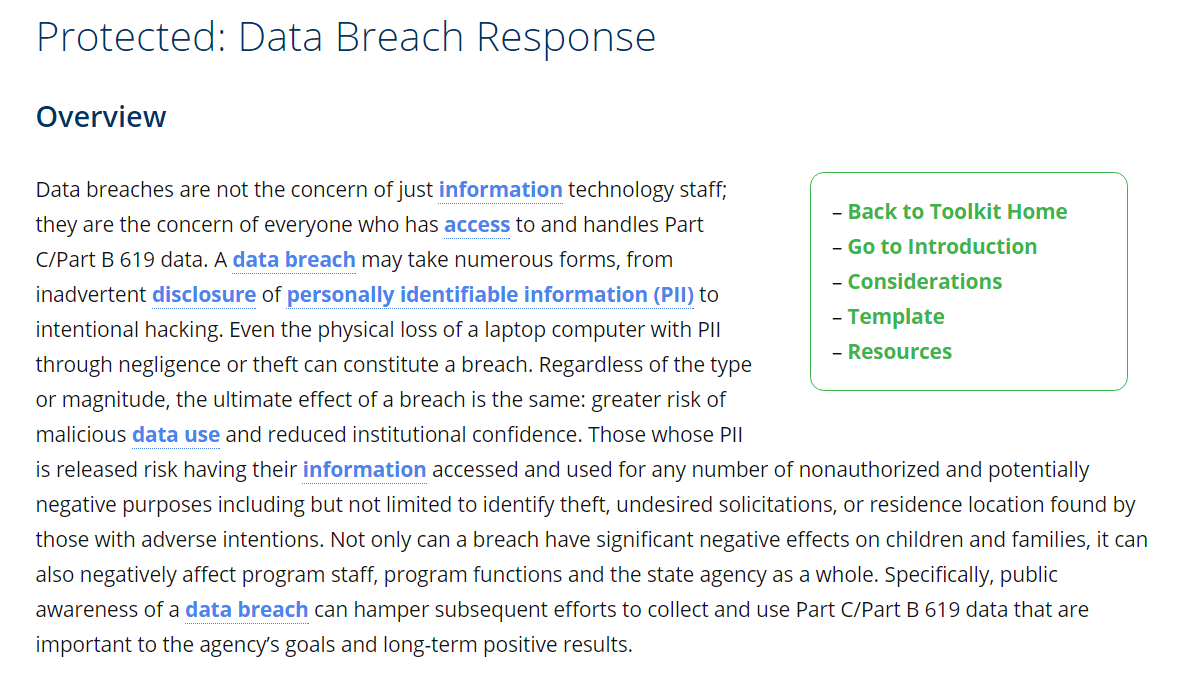 Considerations
Questions to help programs draft policies and procedures for the topic
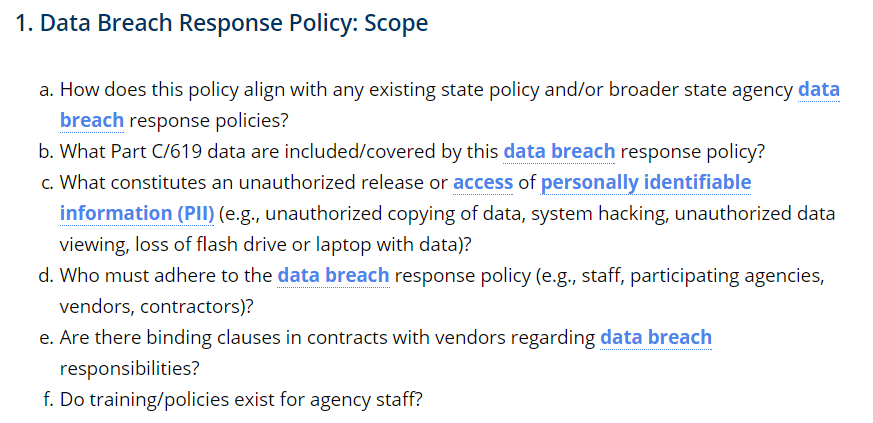 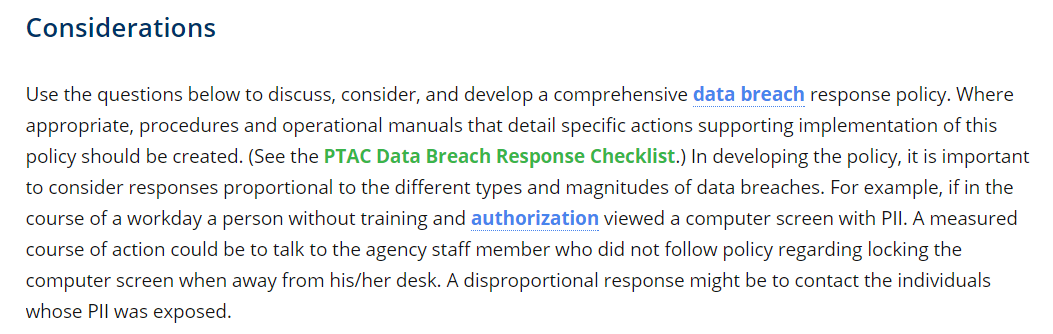 Template
An editable and prepopulated template with language to expedite writing topical policies and procedures.
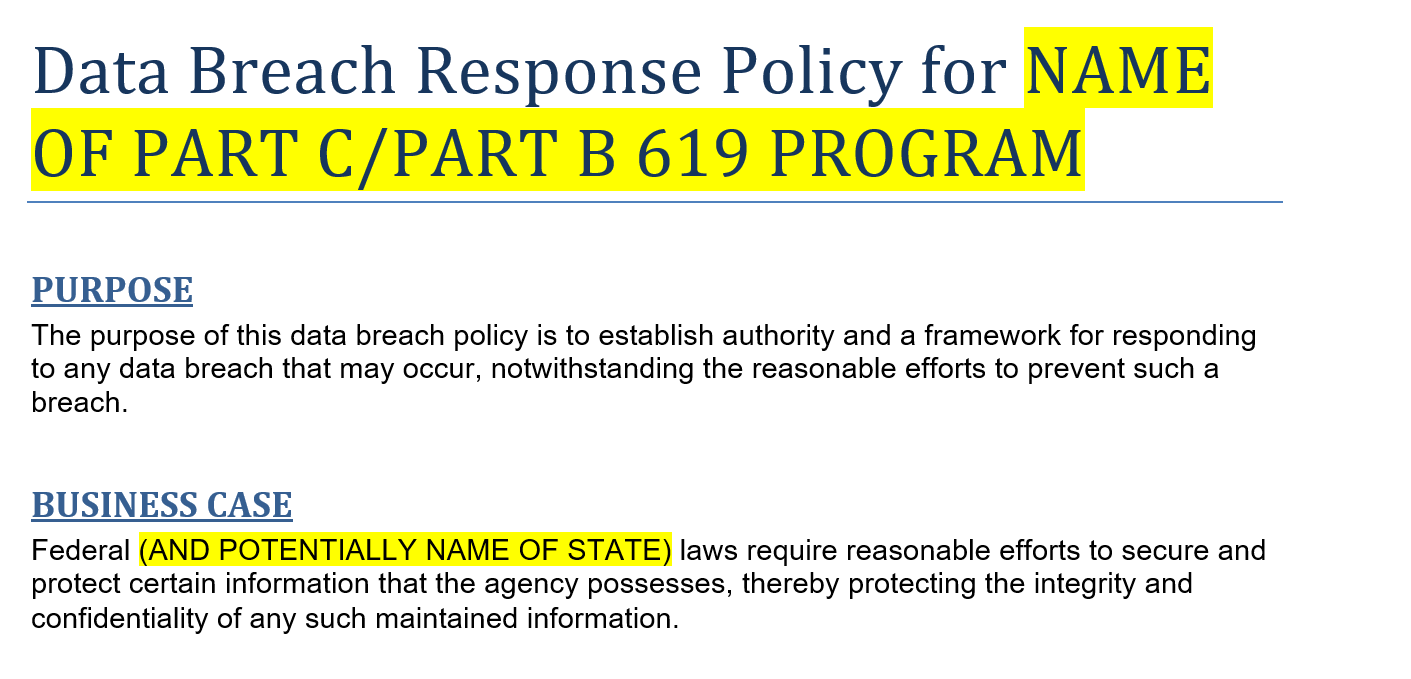 TOOLKIT ONLINE DEMO
Electronic Communications
https://dasycenter.org/data-governance-management-toolkit/electronic-communications/

Data Partnerships
https://dasycenter.org/data-governance-management-toolkit/governance-of-data-partnerships/
Other Data Governance Resources
SLDS Data Governance Manual Rubric: https://nces.grads360.org/#communities/pdc/documents/13499 
SLDS Best Practices Brief: P-20W+ Data Governance: https://nces.grads360.org/#communities/pdc/documents/2717 
SLDS Early Childhood Integrated Data System Guide: https://nces.grads360.org/#communities/pdc/documents/8968 
Privacy Technical Assistance Center (PTAC) Data Governance and Stewardship: http://ptac.ed.gov/sites/default/files/issue-brief-data-governance-and-stewardship.pdf
Thank you!
Visit the Toolkit at: http://dasycenter.org/data-governance-management-toolkit/ 
Visit the DaSy Data Governance Framework at: http://dasycenter.org/resources/dasy-framework/data-management/
Visit the DaSy website at:http://dasycenter.org/
Like us on Facebook: https://www.facebook.com/dasycenter
Follow us on Twitter:@DaSyCenter
Acknowledgments
The contents of this presentation were developed under a grant from the U.S. Department of Education, # H373Z120002. However, those contents do not necessarily represent the policy of the U.S. Department of Education, and you should not assume endorsement by the Federal Government. Project Officers, Meredith Miceli and Richelle Davis.
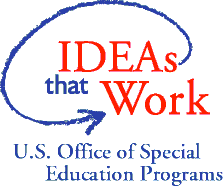